VNĚJŠÍ ZÁSAHY DO TRHU NEMOVITOSTÍ A ÚZEMNÍHO ROZVOJE
5.KAPITOLA – EKONOMIKA ÚZEMNÍHO ROZVOJE
ÚZEMNÍ PLÁNOVÁNÍ
ROLE ÚZEMNÍHO PLÁNOVÁNÍ V SOUČASNÝCH EKONOMICKÝCH PODMÍNKÁCH
KOORDINACE A „ZPRŮHLEDNĚNÍ“ ÚZEMNÍHO ROZVOJE
VLIV REGULACE NA HODNOTU NEMOVITOSTI
PROSAZENÍ VEŘEJNÉHO ZÁJMU
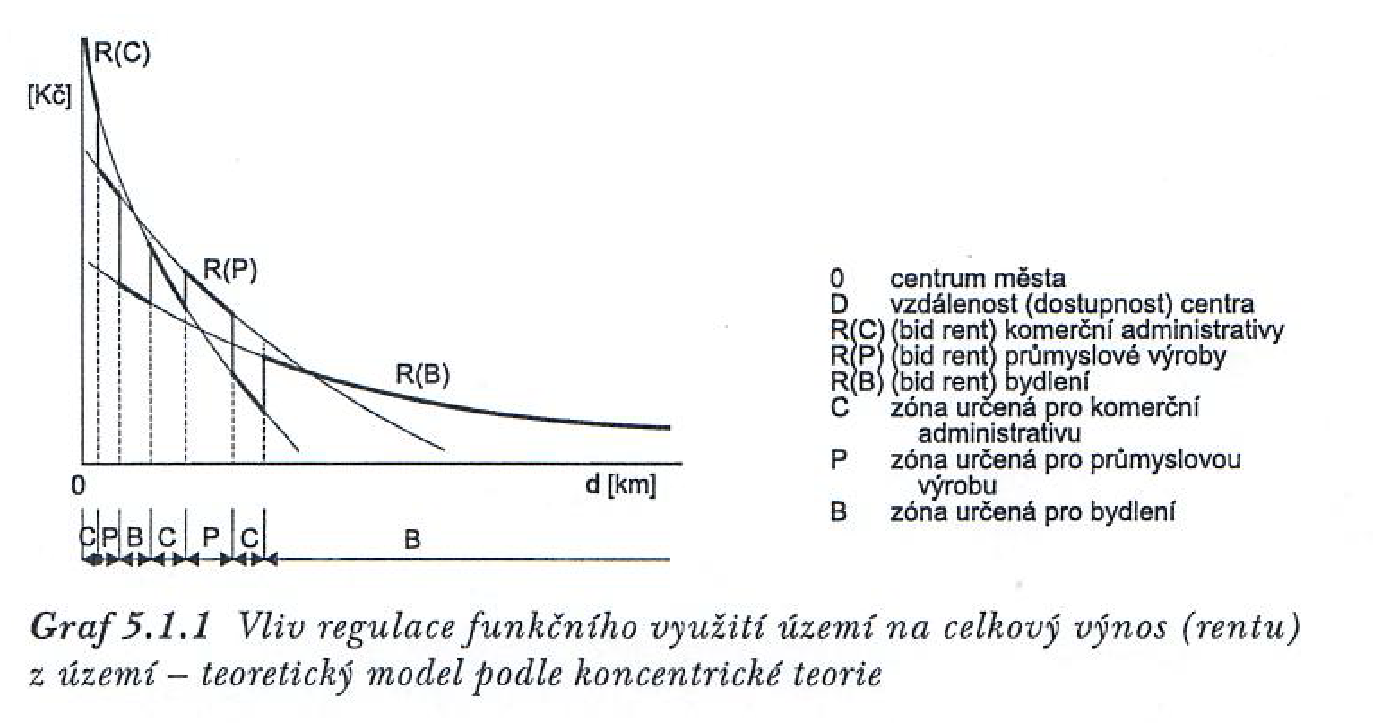 VSTUP DO VLASTNICKÝCH PRÁV K NEMOVITOSTEM
VYVLASTNĚNÍ
PŘEDKUPNÍ PRÁVO
PŘEROZDĚLOVÁNÍ PŘÍJMŮ Z ÚZEMÍ A NEMOVITOSTÍ A USMĚRŇOVÁNÍ
CÍLE A FORMY STIMULACE ROZVOJE
REGIONÁLNÍ POLITIKA
PODPORA INVESTIC
REGULACE NÁJMŮ
REGULACÍ K ZPŘÍSTUPNĚNÍ I MÉNĚ MAJETNÝM DOMÁCNOSTEM PŘIJATELNÉ BYDLENÍ.
REGIONÁLNÍ POLITIKA PODPORUJE I MÉNĚ VÝKONNÉ REGIONY.

sociální a politické
ekonomické

přímá stimulace
rozvoj infrastruktur
investice do lidských zdrojů
PODPOROU INVESTIČNÍ ČINNOSTI K ROZŠÍŘENÍ EFEKTIVNÍ POPTÁVKY PO NEMOVITOSTECH A TAK OŽIVIT EKONOMIKU.
NIKDY NEBUDE MOŽNO Z VEŘEJNÝCH ROZPOČTŮ REALIZOVAT VŠE. 

- sociální a ekonomické aspekty
- krátkodobé a dlouhodobé  efekty
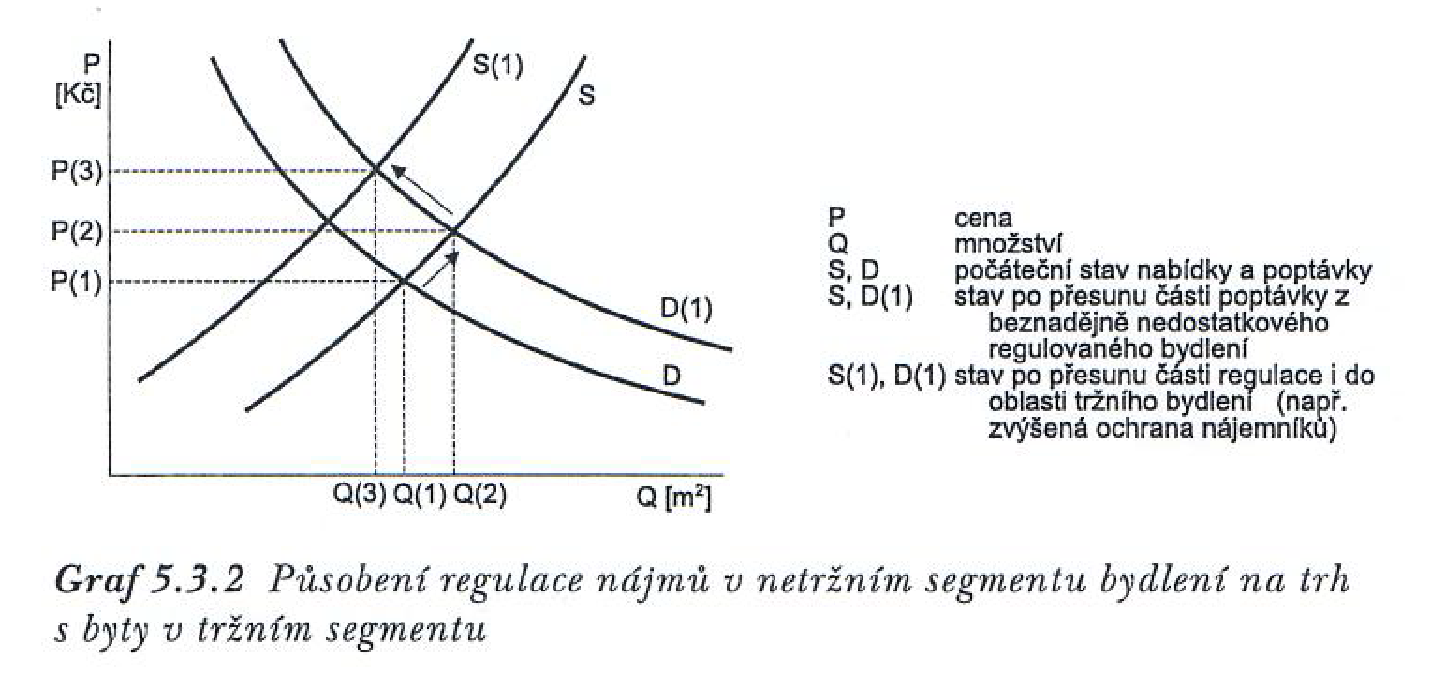 INTERNALIZACE
CO ZNAMENÁ TENTO POJEM?
JAKÝM ZPŮSOBEM SE MŮŽE OBJEVOVAT V PRAXI TRHU NEMOVITOSTÍ?
prof. RNDr. MilanViturka, CSc.
PROGRAMY A PROJEKTY REGIONÁLNÍHO A
LOKÁLNÍHO ROZVOJE
VEŘEJNÉ INVESTICE
6.KAPITOLA – EKONOMIKA ÚZEMNÍHO ROZVOJE
SPECIFIKA VEŘEJNÝCH INVESTIC
PRO HARMONICKÝ URBANISTICKÝ ROZVOJ MĚST JE NEZBYTNĚ NUTNÁ ŘADA INVESTIC, KTERÉ NESPLŇUJÍ KRITÉRIA ZISKOVOSTI A EFEKTIVNOSTI VLASTNÍ SOUKROMÝM INVESTICÍM.
KRITÉRIA VEŘEJNÝCH INVESTIC
OBECNÁ PROSPĚŠNOST
EFEKTIVITA
SPRAVEDLNOST
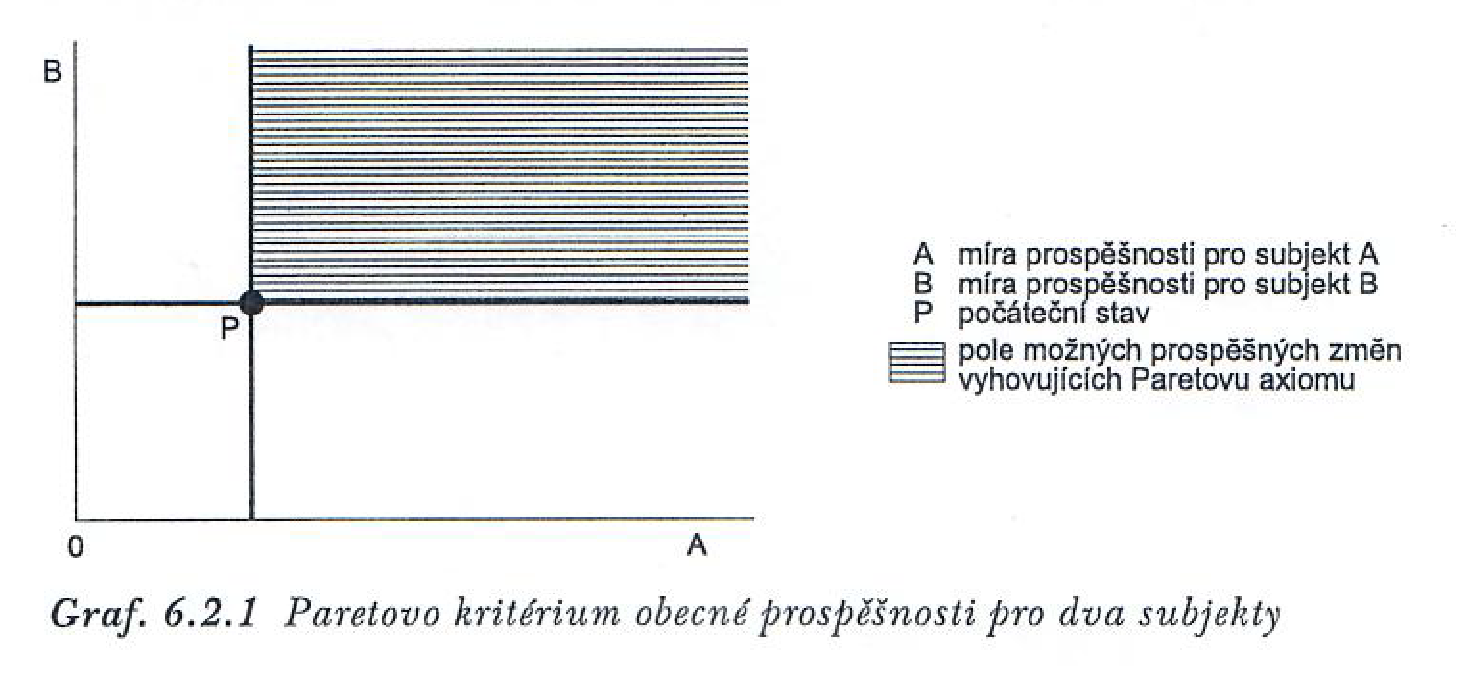 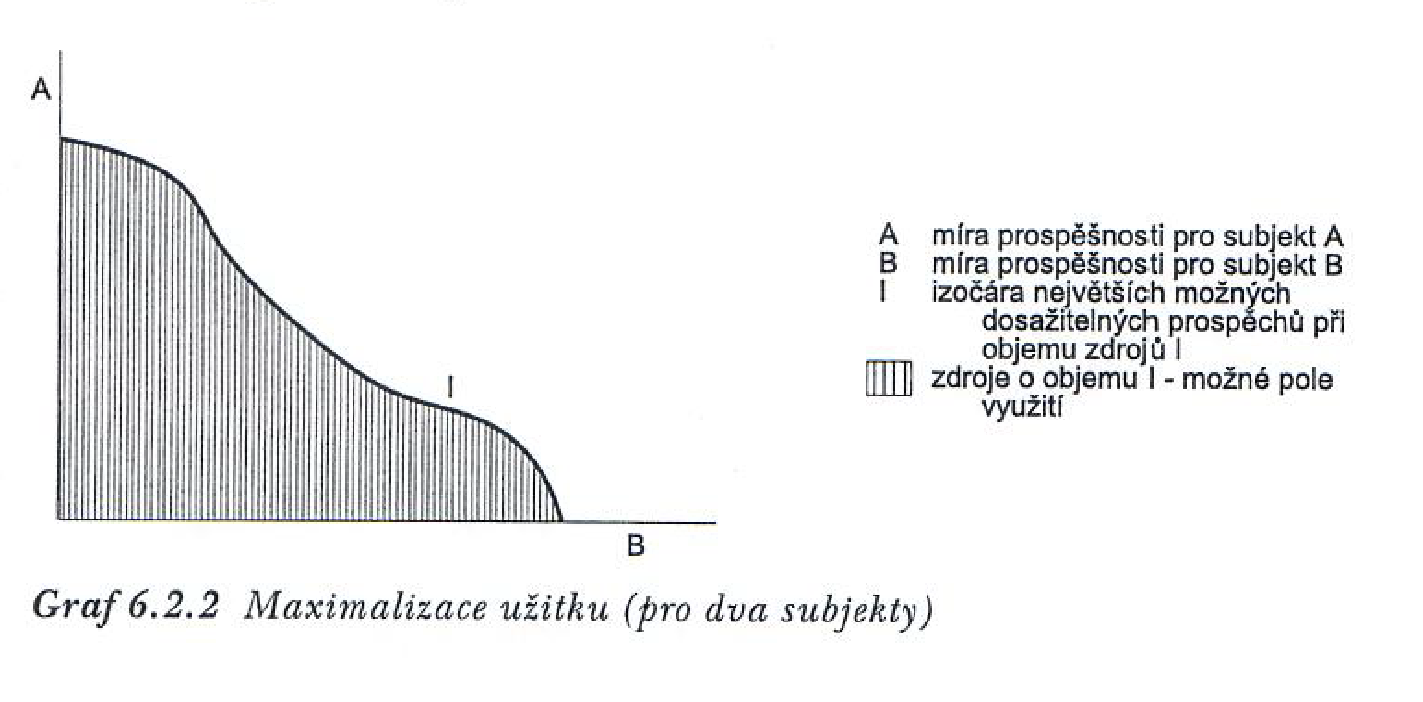 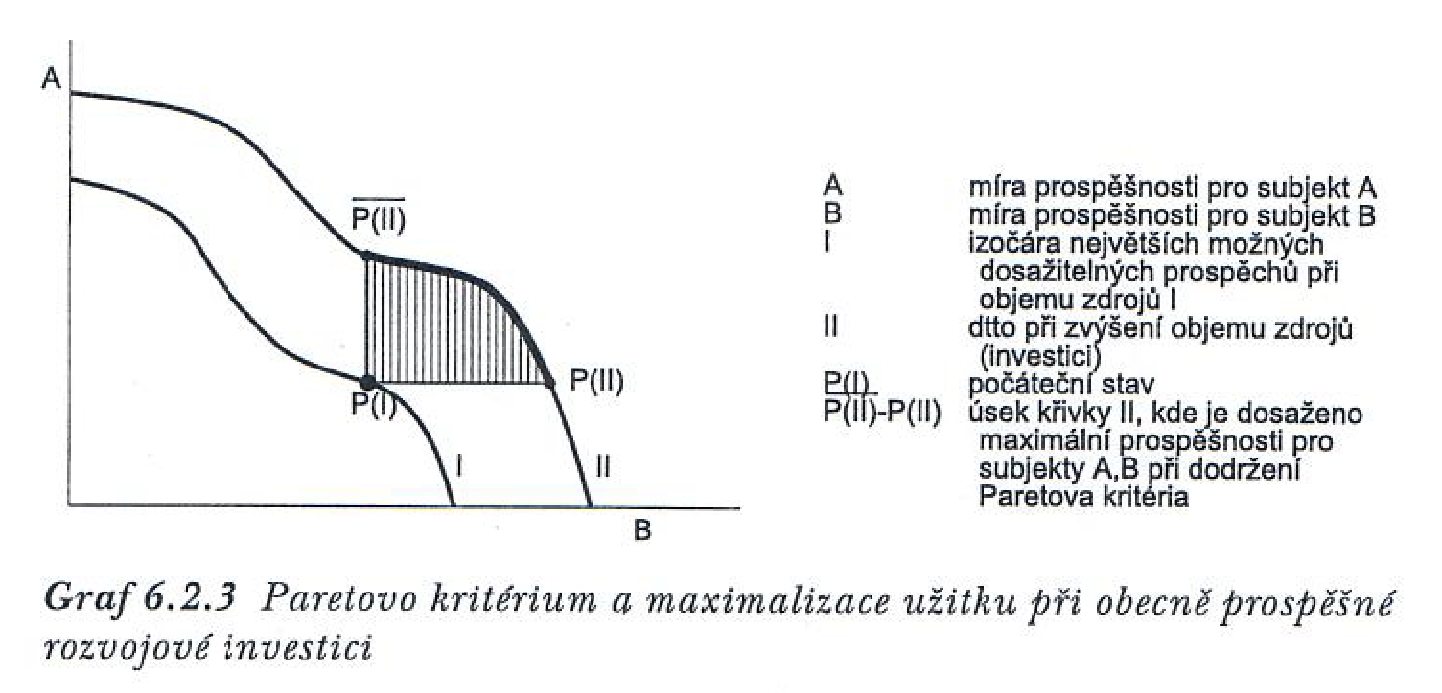 HODNOCENÍ UŽITÍ VEŘEJNÝCH ZDROJŮ PRO ÚZEMNÍ ROZVOJ
EKONOMICKÉ ANALÝZY
FINANČNÍ ANALÝZY
SOCIÁLNÍ ANALÝZY
UŽÍVAJÍ SPOLEČENSKÉ NEBO STÍNOVÉ CENY

Analýza nákladů a užitků
Analýza nákladů a účinnosti
Analýza ekonomického dopadu
Analýza sociálních důsledků
       (kdo získá a kdo ztratí)
SLEDUJE SE CASH FLOW PO DOBU TRVÁNÍ PROJEKTU
EKONOMICKÉ ANALÝZY
UŽÍVAJÍ SPOLEČENSKÉ NEBO STÍNOVÉ CENY

Analýza nákladů a užitků
Analýza nákladů a účinnosti
Analýza ekonomického dopadu
NEJVHODNĚJŠÍ VARIANTA VZHLEDEM K VEŘEJNÉMU ZÁJMU

SPOLEČENSKY NEJEFEKTIVNĚJŠÍ PŘI DANÉM OBJEMU INVESTIČNÍCH PROSTŘEDKŮ A MOŽNÉ ALTERNATIVNOSTI CÍLŮ

PROPOČET ČISTÉHO UŽITKU